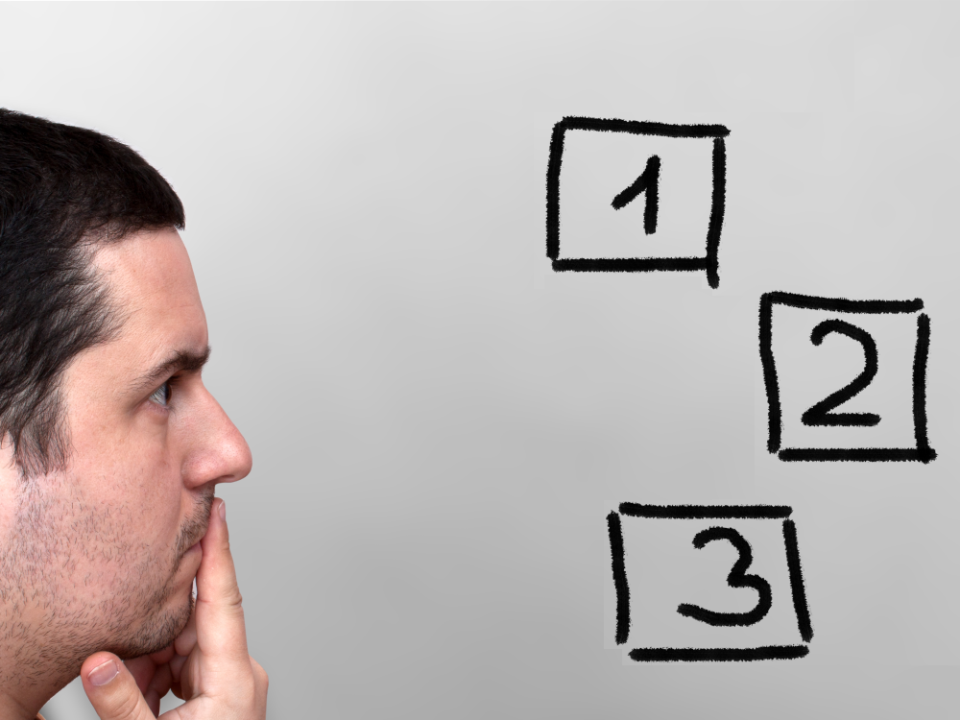 Часто задаваемые        вопросы
Преодолеваем трудности
Часто задаваемыевопросы
Проблема с учебными периодами...
Система не позволяет выбрать для 10-го класса учебный период «полугодие».

Почему?
Часто задаваемыевопросы
При изменении расписания я ошибочно внесла урок, а удалить его теперь не могу, так как в колонке «День недели» отсутствует слово «Нет».

Почему?
Часто задаваемыевопросы
Каникулярный день отображается в классном журнале…
Как он туда попал и как от него избавиться?
Часто задаваемыевопросы
Не удаляются часы из учебного плана…

Как быть?
Часто задаваемыевопросы
Необходимо создать новый класс, которого не было в прошлом году, но в выпадающем списке нет нужной параллели…

Что делать?
Часто задаваемыевопросы
У класса нужно изменить профиль, но система не позволяет это сделать – отображается сообщение, что у данного класса не может быть такого профиля…

Что делать?
Часто задаваемыевопросы
Какую информацию сможет получить родитель,
который воспользуется
 сервисом SMS Школа?
Часто задаваемыевопросы
При импорте детей висит окно обработка и ничего не происходит…

Почему?
Часто задаваемыевопросы
Не получается отвязать  от класса один вариант КТП и заменить его другим
Почему?